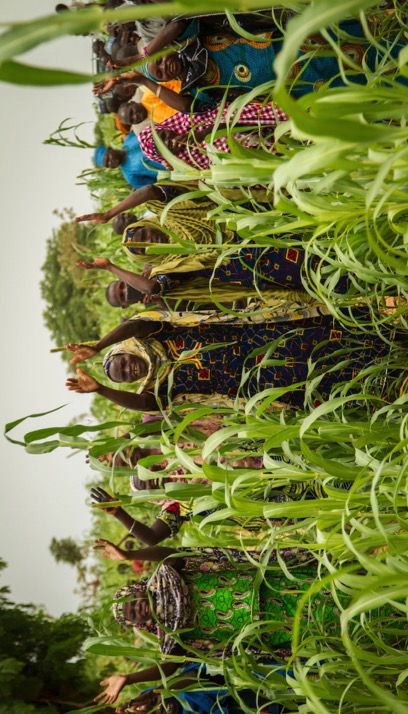 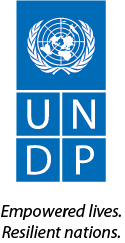 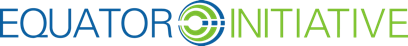 Equator Initiative Year in Review
October 2015

Eileen de Ravin, Manager, Equator Initiative
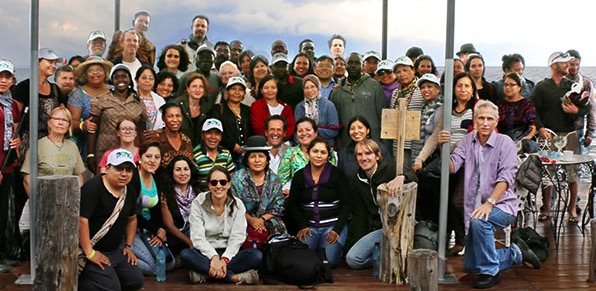 International Training and Dialog Workshops in Guatemala

Community-based Monitoring, Indicators on Traditional Knowledge

Assessment of Collective Action in Biodiversity Conservation Resource Mobilization
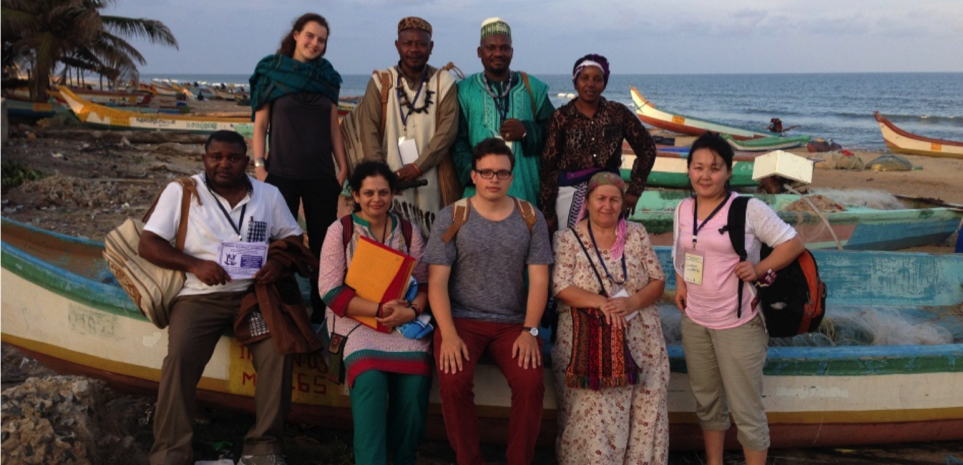 Access and Benefits Sharing (ABS) Workshops in India

ABS and the conservation, protection, and valorization of biodiversity and traditional knowledge

Capacity Building Exchanges & Workshops for Traditional Knowledge Holders
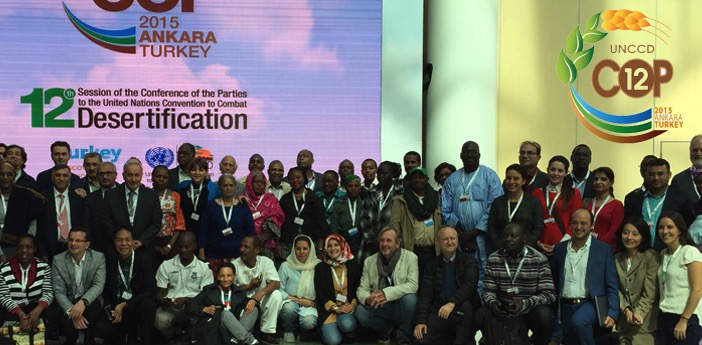 UNCCD COP 12 in Ankara, Turkey

Day for Indigenous and Local Community Sustainable Land Managers
 October 14
Community Dialogues and Expert Panels
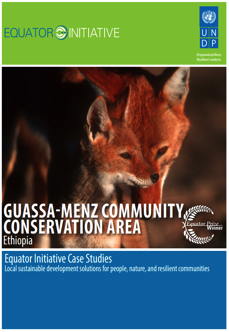 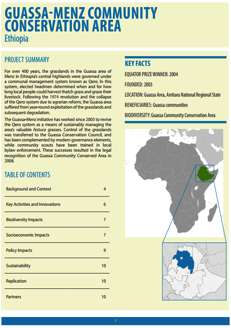 Case Studies 
Sustainable Land Management 
Series Launched

Focus on sustainable management of drylands in sub-Saharan Africa

12 case studies published this year
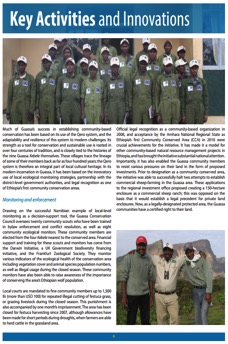 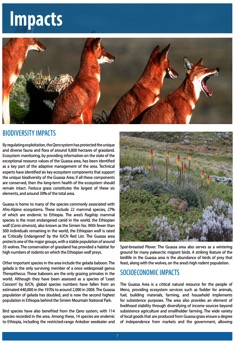 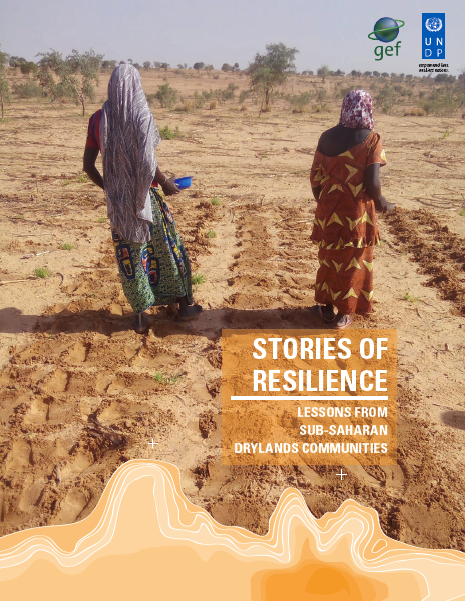 Stories of Resilience
Book Launch

15 case studies in collaboration with Enda Tiers Monde
Sustainable management of drylands
Sub-Saharan Africa
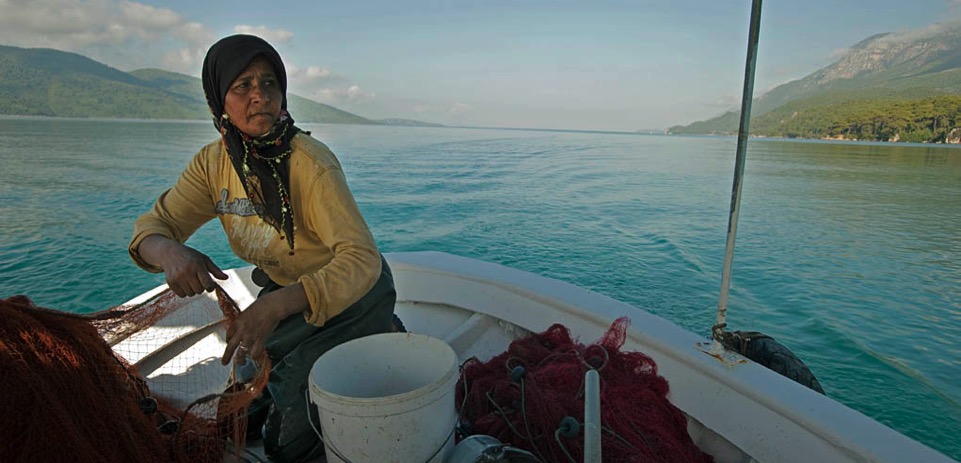 Equator Prize 2015
21 outstanding local initiatives advancing sustainable development solutions will be recognized at UNFCCC COP 21 in Paris

1,461 nominations were received this year